The Spread of McDonald’s and Globalization
Yuki Kondo, Shinnosuke Hagiwara, Ryota Matsui, Taiga Kawakami
Table of Contents
Introduction – Taiga Kawakami
McDonald’s in Japan – Shinnosuke Hagiwara
McDonald’s in Korea – Yuki Kondo
McDonald’s in India –  Ryota Matsui
Conclusion – Taiga Kawakami
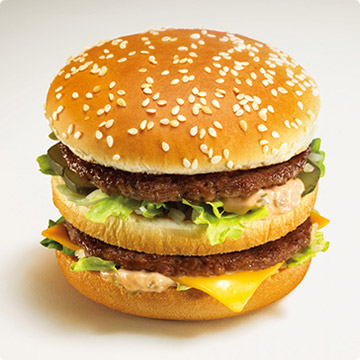 What is Globalization?
Oxford English Dictionary Definition
Globalization = Americanization?
U.S. – only superpower
Spread of McDonald’s
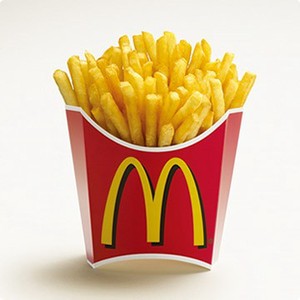 Group Project
Globalization ≠ Homogenization
Group opinion: People transform American culture so that it can coexist with their original culture.
Project: McDonald’s as a specific example
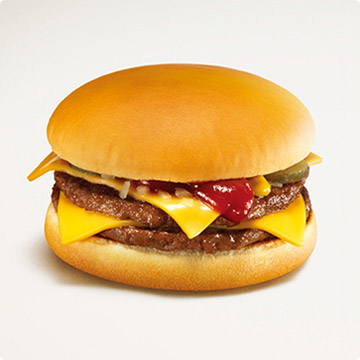 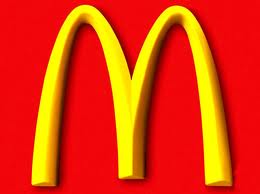 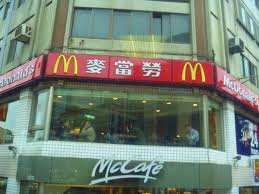 McDonald’s in Japan
201110393
Shinnosuke Hagiwara
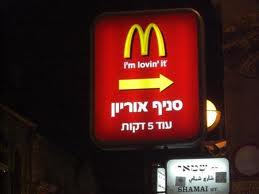 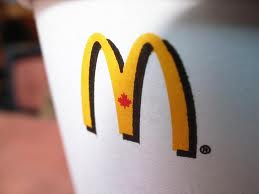 Outline
History of McDonald’s in Japan
Characteristics of McDonald’s in Japan
Conclusion
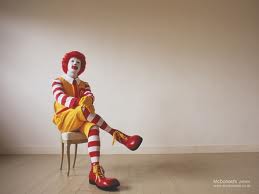 History of McDonald’s in Japan
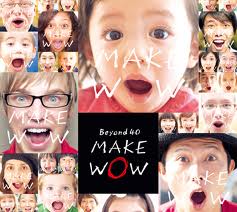 1st McDonald’s store opened at Ginza Mitsukoshi in 1971
On December 16th in 1990, the amount sold of McDonald’s was over 1,000,000,000 yen

In 2012, Japan McDonald’s is 40 years old and its slogan is Beyond40, MAKE WOW
Points
Japan McDonald’s is now the most powerful firm of the food service industry in Japan.

How could this firm be such powerful?

Clues are Here.
Japanization
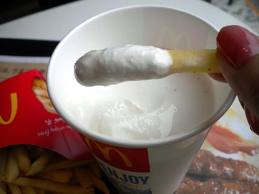 Why Ginza?
The first president of this firm persisted in Opening first McDonald’s in Ginza.

→He believed that Ginza was the center of popularity.
 If McDonald’s becomes popular in Ginza, it will be popular in Japan
→People’s impression of McDonald’s has become “McDonald’s is Urban”
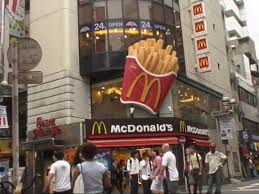 McDonald’s→マクドナルド
The pronunciation “McDonald’s” is obviously different from the pronunciation “マクドナルド”


→The first president, Mr.Fujita changed its pronunciation.
He wanted to make rhyme with this pronunciation so that people can feel friendliness to McDonald’s.
Menu
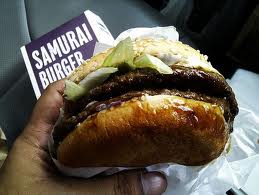 Teriyaki Burger
Chicken Tatsuta
Ebi Fillet-o
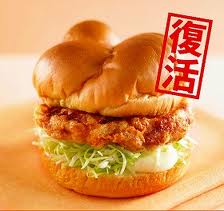 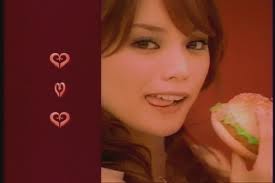 How to sale
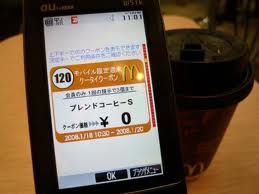 Keitai coupon
Nintendo DS campaign
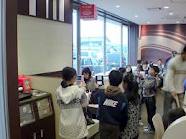 Conclusion
Meat and bread are regularly eaten
Ginza McDonald’s made this company famous
Japan McDonald’s are selling  Japanaized products (Size, tastes)
Coupons for cell phone attracts many people
Nintendo DS campaign attracted children
→ McDonald’s uses cultural background really effectively. In Japan, we can call it Japanization. 
And this(adapting to each country) is why this company has become one of the most powerful company not only in Japan or America, but also around the world.
McDonald’s in Korea
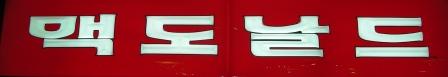 Yuki Kondo
Outline
History of McDonald’s in Korea
How McDonald’s has succeeded in Korea
Price
Menu
Other characteristics
Conclusion
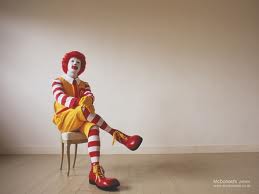 History
Started in 1988, when Seoul Olympic was held
Merger Corporation in Pusan
Focusing on cities → expanded into Northeast
Several years to be accepted

Korean consumers like McDonald’s now
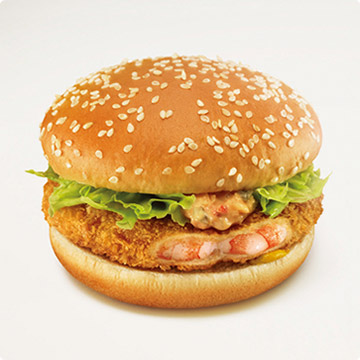 How McDonald’s succeed in Korea
Products for Koreans
Research about Korean consumers
Accepting their opinions
Learning what they want
      → feedback about what they demand
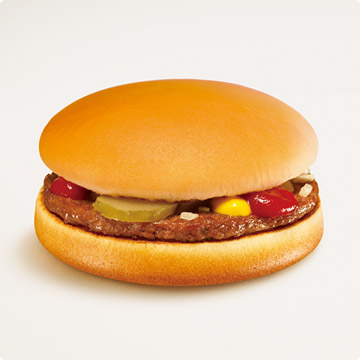 Price
Said to be relatively low or reasonable
　→ most of value-sets cost 3000~4200 won

However…
Wages in Korea is a little low
　→ Cannot buy Big-Mac-set even if they work for one hour as McDonald’s crew
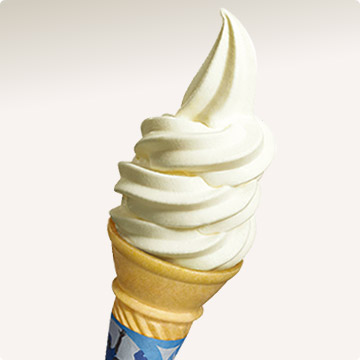 Menu
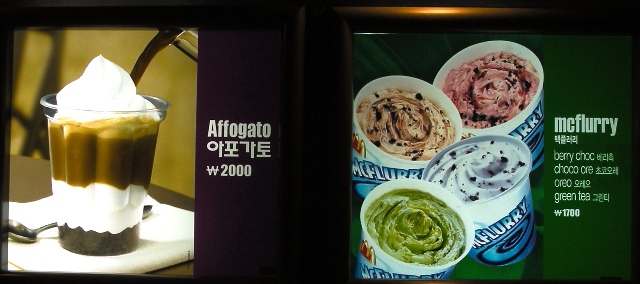 Bulgogi Burger
Big Breakfast
Affogato (Italian dessert)
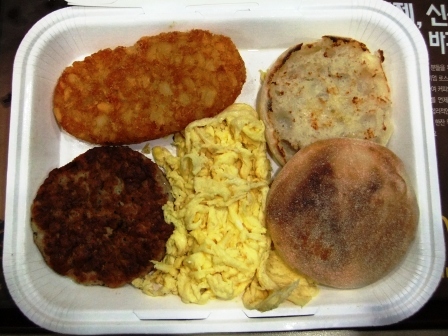 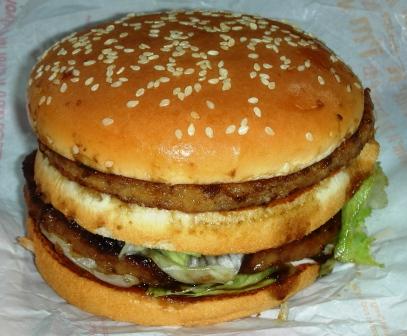 Other characteristics
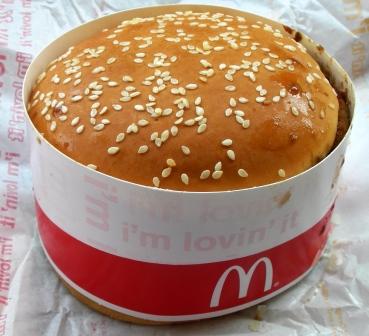 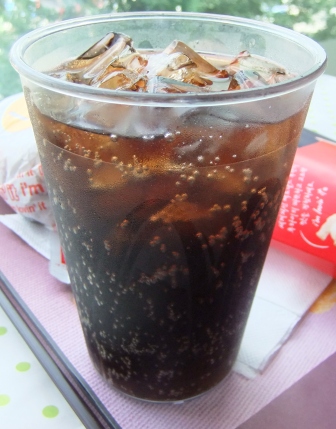 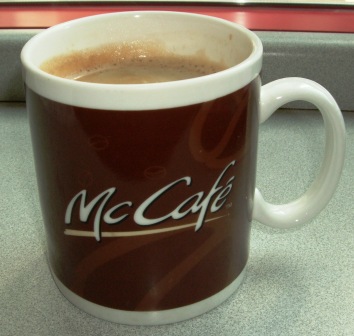 Conclusion
Efforts to be popular in Korea
Innovation again and again

McDonald’s in Korea must continue to make changes in way of promotion so that they can keep attracting its consumers.
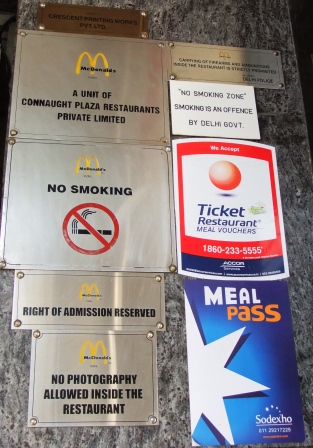 McDonald’s in India
Ryota Matsui
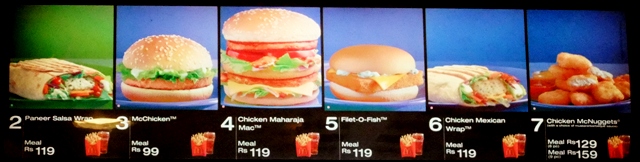 Outline
McDonald’s in India
Characteristics of McDonald’s in India
No beef!
Water?
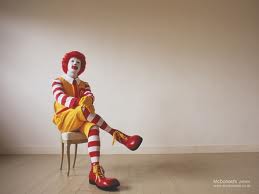 High-class McDonald’s
McDonald’s in delhi has much  
      tourists and the wealthy.

There are 100 stores in India
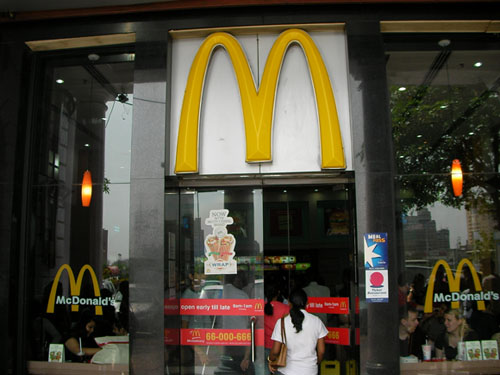 No beef!
In India, McDonald’s does not sell hamburger which includes beef. 80% of people in India are Hinduism, so they can’t eat beef because of religion.
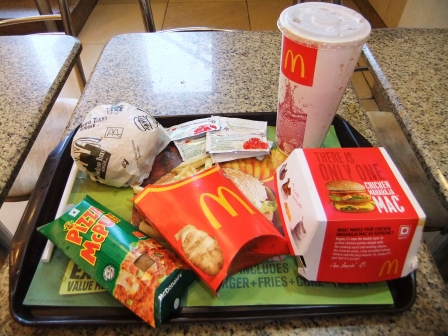 Chicken Maharaja Mac
About 400 yen
water?
only in order to buy water, there are many visitors who visit McDonald's.
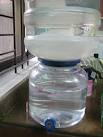 Conclusion
World is becoming “borderless”
≠ Homogenization
Culture transforms in the shape that is suited for each country.
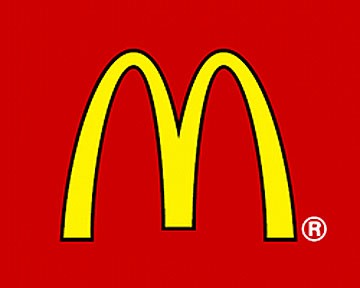 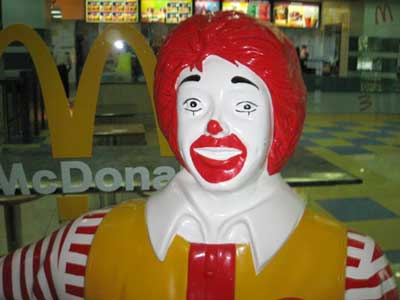 Thank you!!